Common sayings quiz
Which DiSC style is represented by these statements?
Which DiSC style?
Better safe than sorry.
Good things come to those who wait.
Two heads are better than one.
Honesty is the best policy.
There’s no place like home.
A friend in need is a friend indeed.
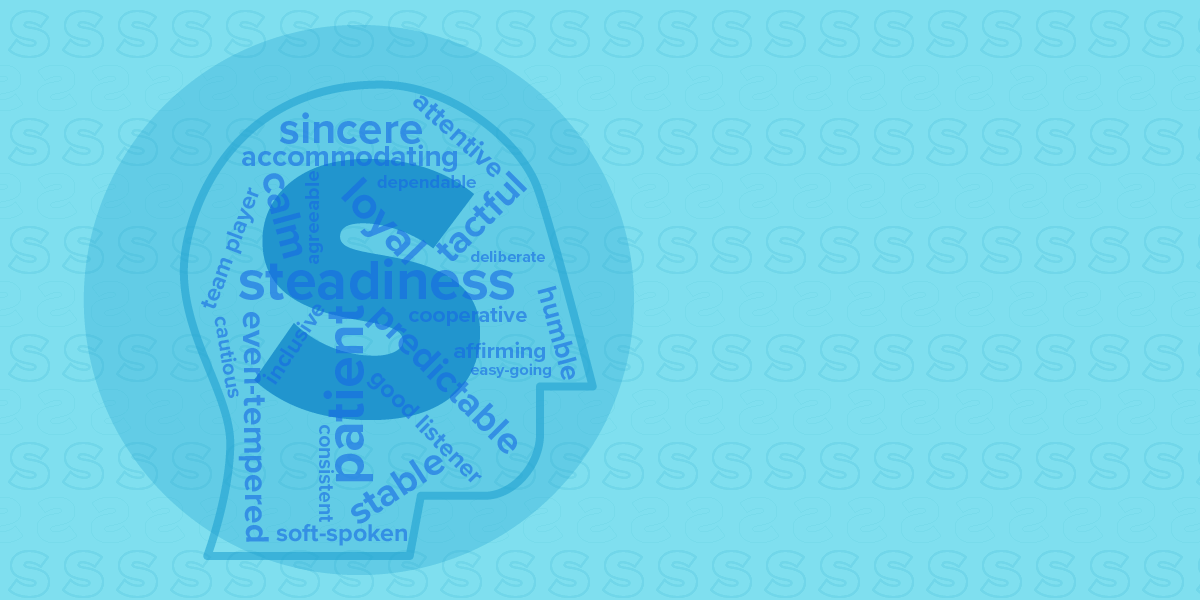 S style
Calm
Patient
Predictable
Deliberate
Stable
Warm
Passive
Loyal
3
Which DiSC style?
Hope for the best, but prepare for the worst.
Practice makes perfect.
If you want something done right, do it yourself.
A penny saved is a penny earned.
Necessity is the mother of invention.
Knowledge is power.
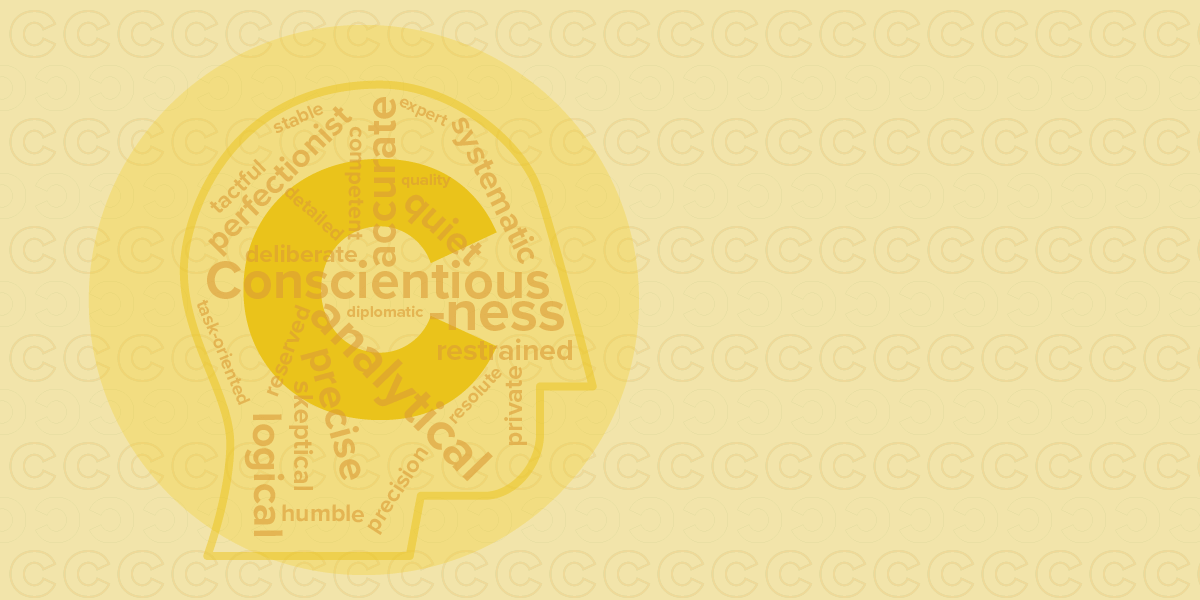 C style
Cautious
Systematic
Private
Objective
Analytical
Diplomatic
Accurate
Reserved
5
Which DiSC style?
Easy come, easy go.
All work and no play makes Jack a dull boy.
Every cloud has a silver lining.
There’s no time like the present.
Let a smile be your umbrella.
Variety is the spice of life.
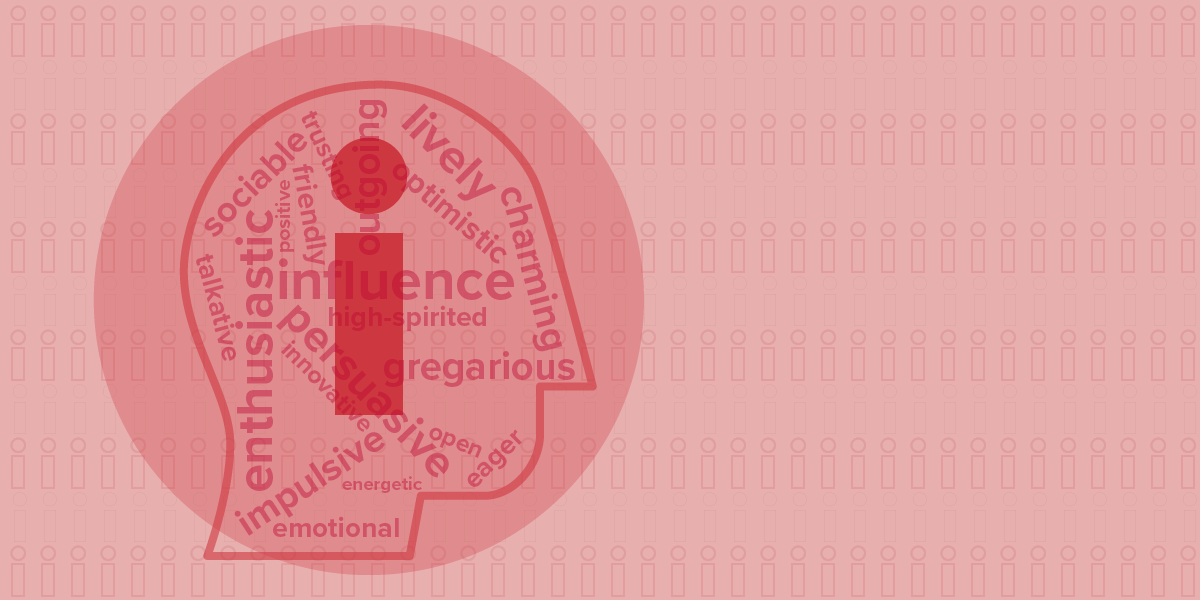 i style
Charming
Collaborative
Energizing
Trusting
Enthusiastic
Impulsive
Optimistic
Persuasive
7
Which DiSC style?
Fortune favors the bold.
You can’t make an omelet without breaking a few eggs.
When the going gets tough, the tough get going.
The end justifies the means.
Actions speak louder than words.
Never say never.
D-Style
Self-confident
Daring
Determined
Fast-paced
Driven
Direct
Decisive
Strong Wiled
Learn more at
discprofile.com
10